If we had a function machine that doubled every input, it might look something like this:
Double
2
4
7
14
You will be familiar with function notation such as:
The domain of the function is the set of possible inputs.
Double
2
4
Range
Domain
7
14
The range of the function is the set of possible outputs.
Where would the domain and range be on the graph?
What would this particular function look like if we were to plot it on a graph?
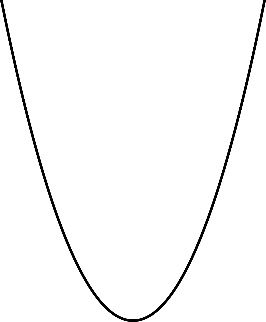 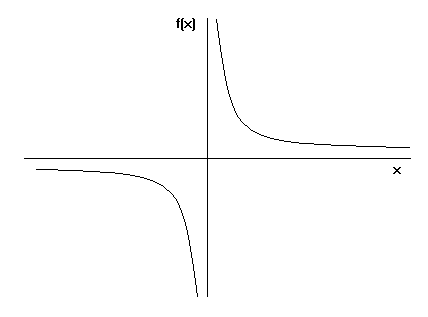 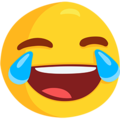 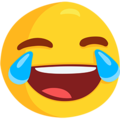 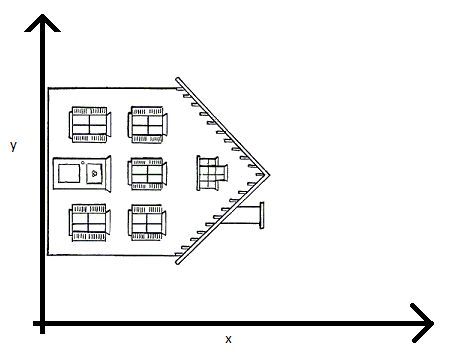 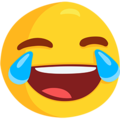 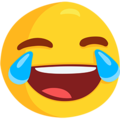 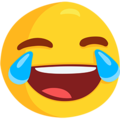 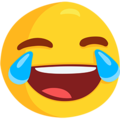 Home on the range!
Sketch the graphs if you think that will help you